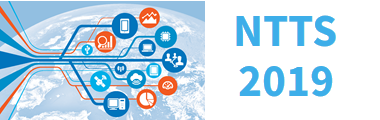 Creating a synthetic database for research in migration and subjective well-being

Statistical Matching techniques for combining the complementary questionnaires of the Hungarian Microcensus 2016
Gergely Márk Bagó (HCSO Methodology Department)
Zoltán Csányi (HCSO Population and Census Department)
Anna Sára Ligeti (HCSO Population and Census Department)
CPS09 Measuring Well-being
14 March 2019
Introduction
Objectives 
to enhance analytic potential of Microcensus 2016 using statistical matching
to create good practices of statistical matching for future developments in official migration statistics in Hungary 

Contents
Background
Data
Methods
Results and evaluation
Analysis
Instead of conclusions
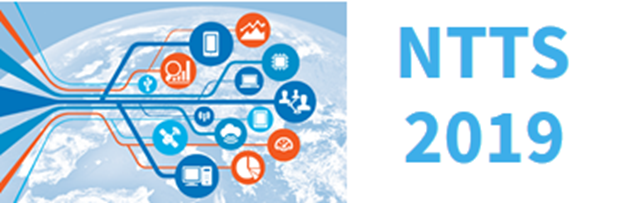 Statistical Matching
Statistical Matching for the analysis of variables not jointly observed

Background (x) variables are in common
Target variables (y and z) are not jointly observed
The chance of observing the same unit in A and B close to zero
Micro: synthetic data set with x, y and z
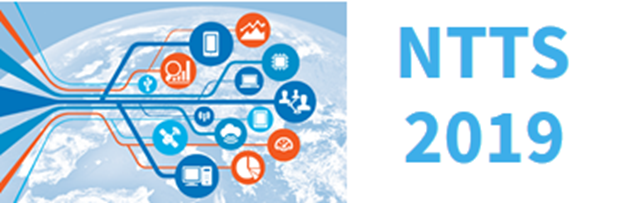 Data – Microcensus 2016
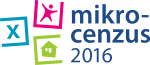 Detailed methodological information available on the sampling design and the variables of data collection
Common methodology for data collection across the basic and complementary questionnaires 
The sub-samples for complementary questionnaires belong to the same target population
Data collection was carried out in the same period
Similar distributions of common key variables
Lack of data (missing data) negligible
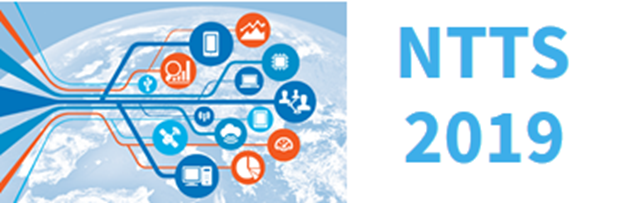 Data – Microcensus 2016 Complementary questionnaires
Migration
 
Migration aspirations 
„Seriousness” of plans
Planned duration of stay 
Planned destinations
Main activity expected
Skills (mis)match expected 

Past and present migration experiences
Duration and number of stay(s)
Destinations
Main activity abroad
Skills (mis)match abroad
Remittances
Motivations for return
Subjective Well-being 

Satisfaction
Overall life statisfaction 
Household’s financial situation
Personal incomes
Work-life balance
Social relations
Living conditions, etc.

Mental states 

Trust in institutions 

Optimism about the future
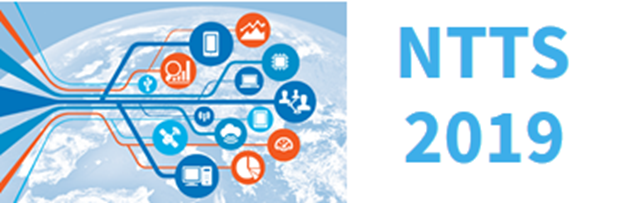 Statistical Matching – In practice
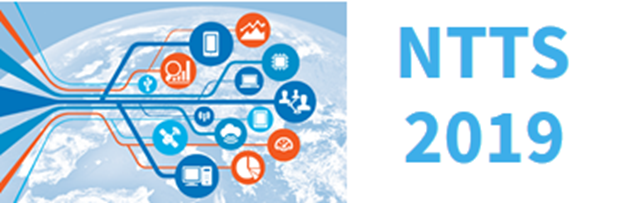 Nearest Neighbour vs. Random vs. Rank Hot Deck
(Non-parametric micro techniques)
* The 10 closest donors (k=10) are retained. The donors are selected from the subset with equal probability (not weighted random hot deck).
**Empirical cumulative distribution of Age.
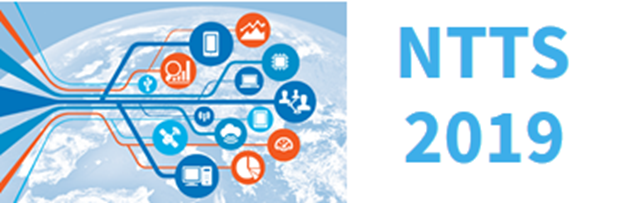 Nearest Neighbour vs. Random vs. Rank Hot Deck
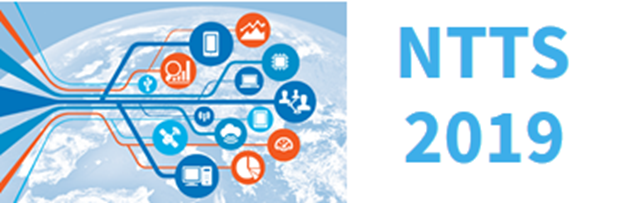 Nearest Neighbour vs. Random vs. Rank Hot Deck
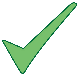 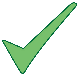 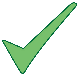 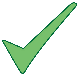 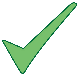 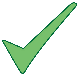 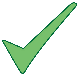 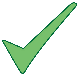 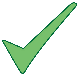 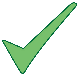 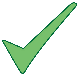 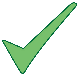 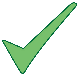 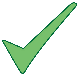 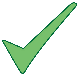 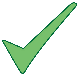 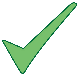 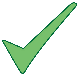 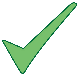 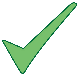 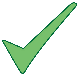 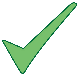 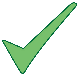 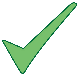 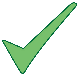 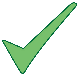 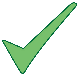 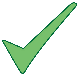 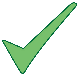 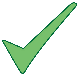 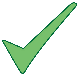 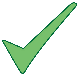 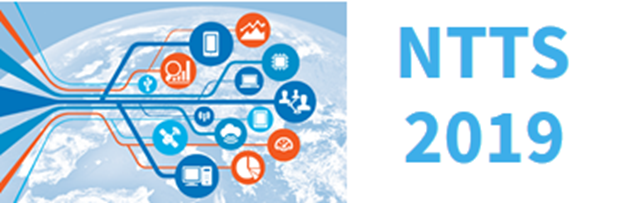 Results – Random Distance Hot Deck Method (Euclidean)
Dependent variable: Plans to move abroad (0) / Has already made the decision (1)
Strongest effect: previous migration experience (own / household members)
Subjective well-being variables have significant but weaker effects
Donor 

Recipient

Basic Questionnaire
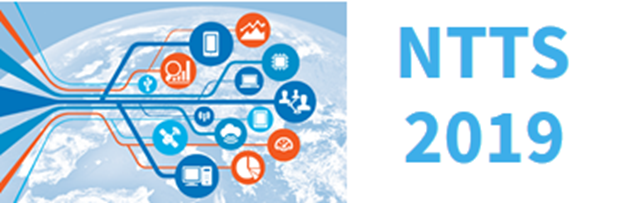 Results – NND (Mahalanobis)
Dependent variable: Expected skills match (0) / skills mismatch (1)
Strongest effect: educational attainment
Distrust in future and mental state have significant but weaker effects
Ref: 
Not employed
Donor

Recipient

Basic Questionnaire
Ref: 
University, college, etc. 
with degree
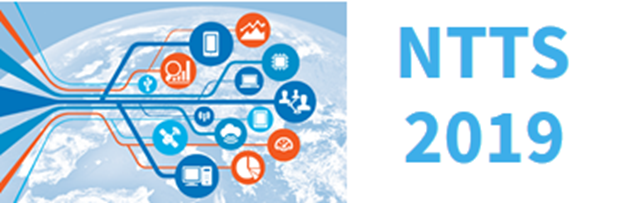 Instead of conclusions – Still a lot to do
Improve quality assessment
More methodological variants
More variables/complementary questionnaires
Connections with register-based migration statistics
Analysis
To be continued…
gergely.bago@ksh.hu 	anna.ligeti@ksh.hu 		zoltan.csanyi@ksh.hu
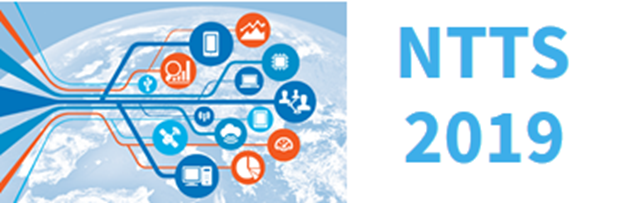